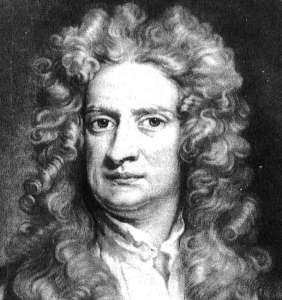 Newton’s 3 Laws and Universal Law of Gravitation
1
ISAAC NEWTON
1st Law: A body continues in its state of rest, or uniform motion, unless compelled to change that state by forces impressed upon it.




Relevance:
1) There must be a force on satellites – gravity
2) Momentum is conserved – orbits are constant (orientation and size)
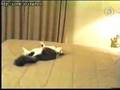 2
MOMENTUM
Why you need to wear a seatbelt (especially if you are a giraffe)
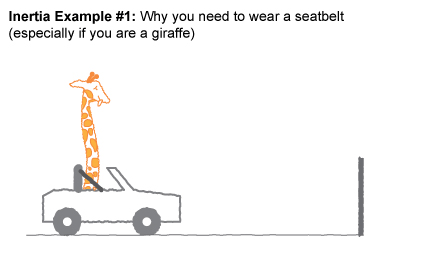 3
Isaac Newton
But wait!   Isn’t this law just F=ma?

NO!  

Only under certain conditions.
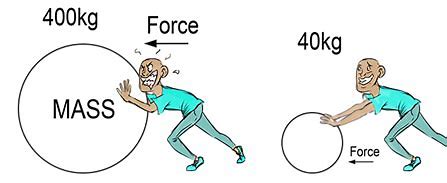 4
Newton’s 2nd Law (cont)
If mass is not changing, this term goes to zero
5
Newton’s 2nd Law (cont)
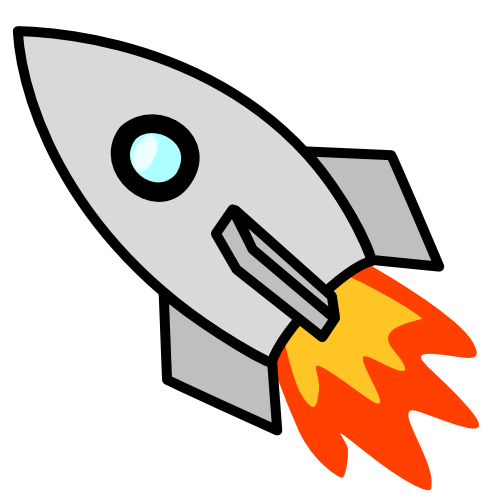 6
Newton’s 3rd Law
For every action there is an equal and opposite reaction.
Relevance:   Rockets!
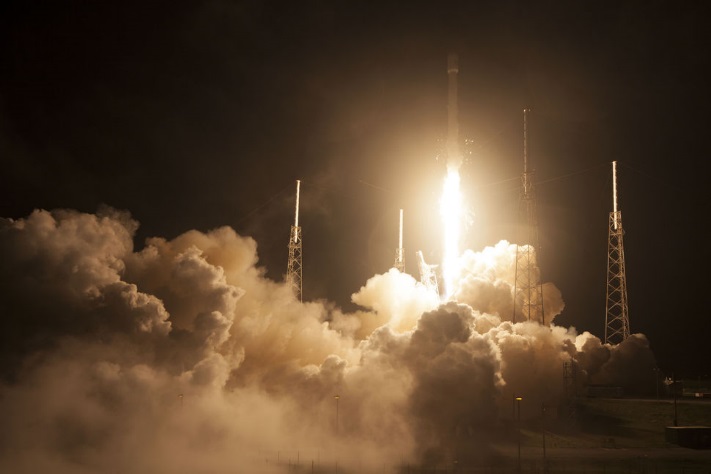 7
Newton’s Universal Law of Gravitation
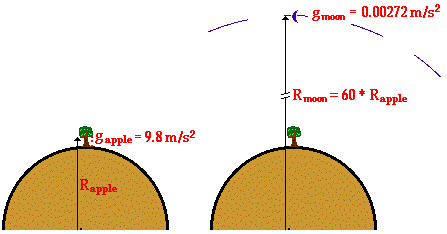 8
Newton’s Universal Law of Gravitation
9
Newton’s Universal Law of Gravitation
10